Allocution des tutelles : CNRS/IN2P3, Aix-Marseille Université et CNRS/DR12
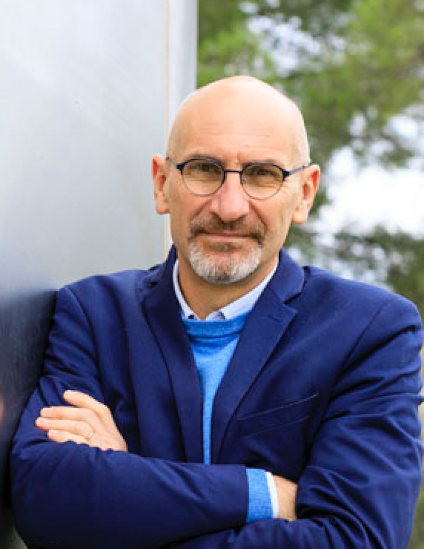 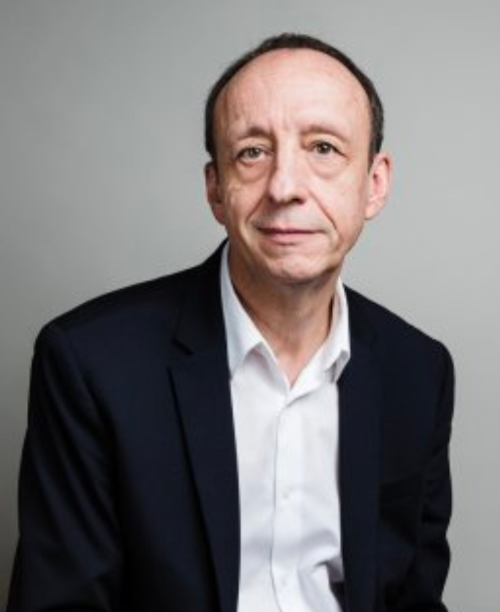 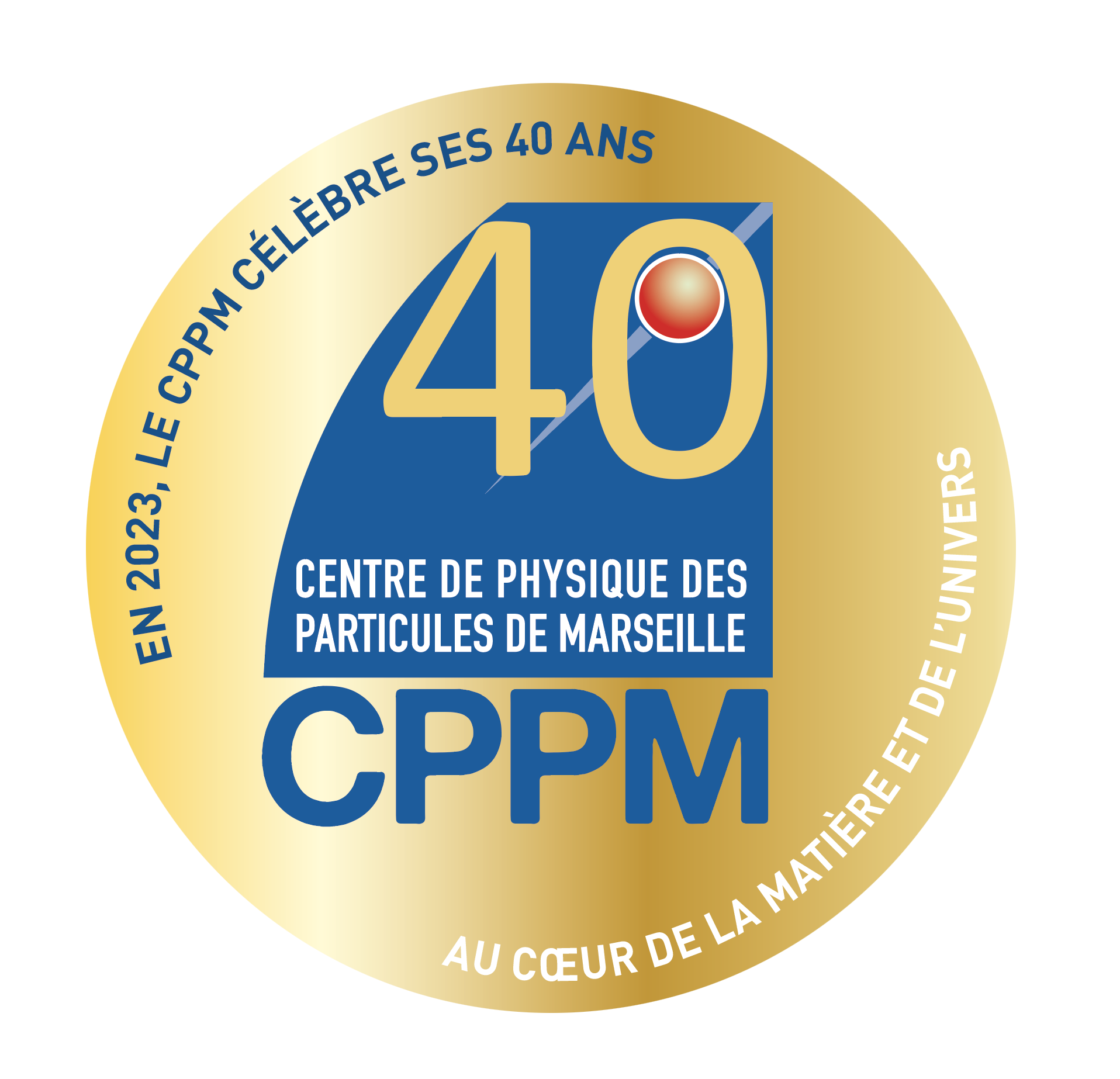 Cristinel Diaconu, directeur du CPPM
Reynald Pain, directeur de l’IN2P3
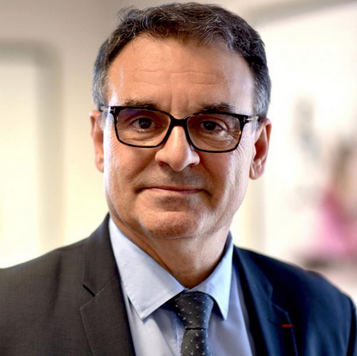 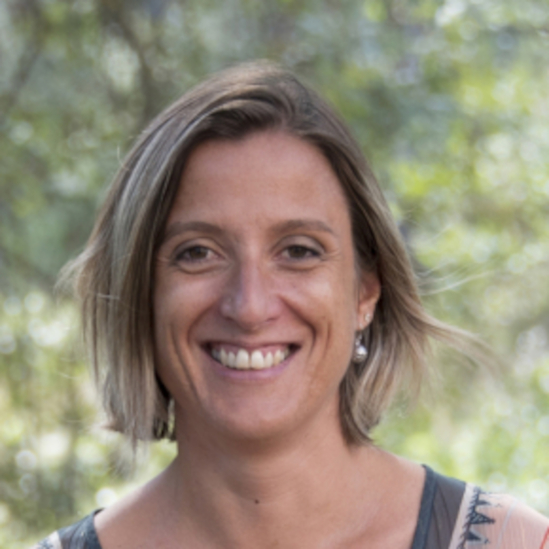 Eric Berton, président d’Aix-Marseille Université
Aurélie Philippe, déléguée régionale CNRS Provence et Corse
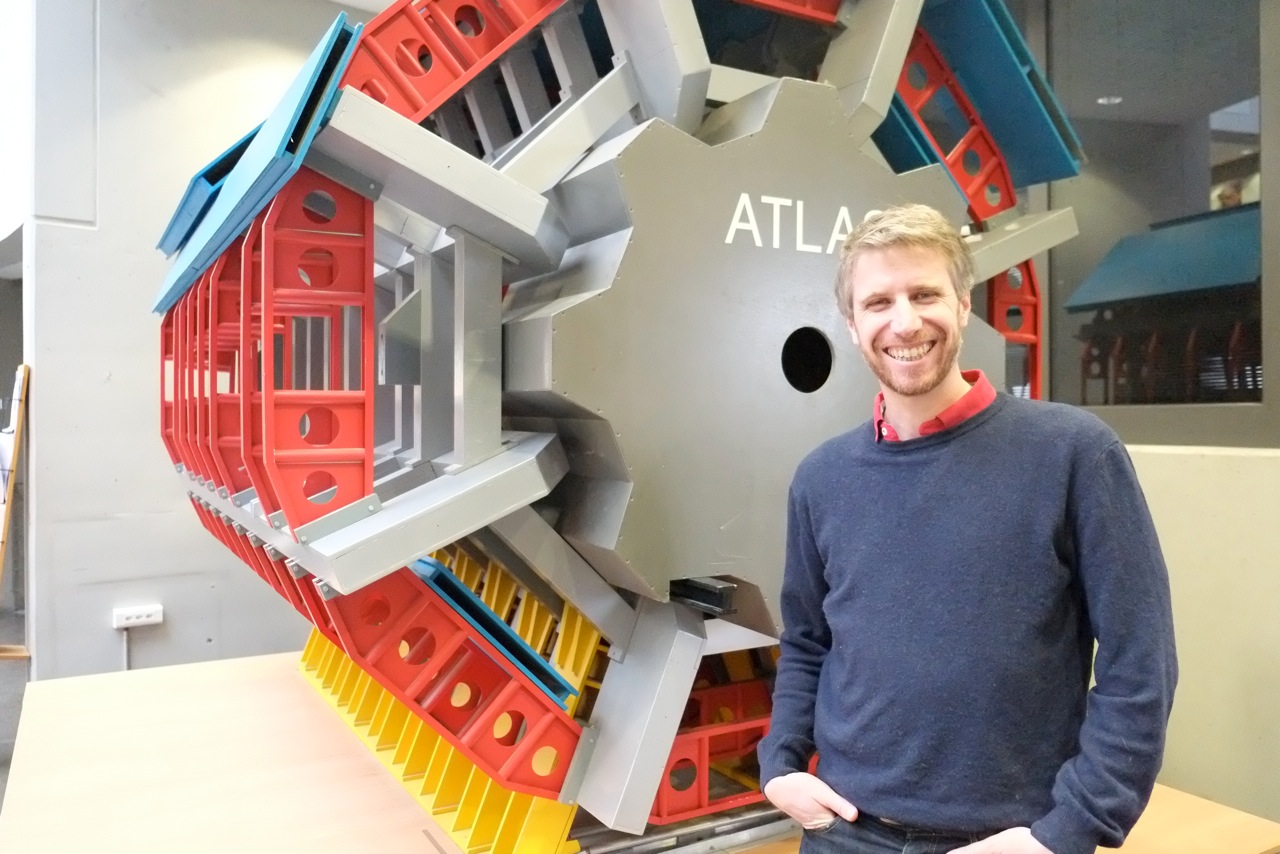 Le CPPM à l’international : 
Connexion avec le CERN
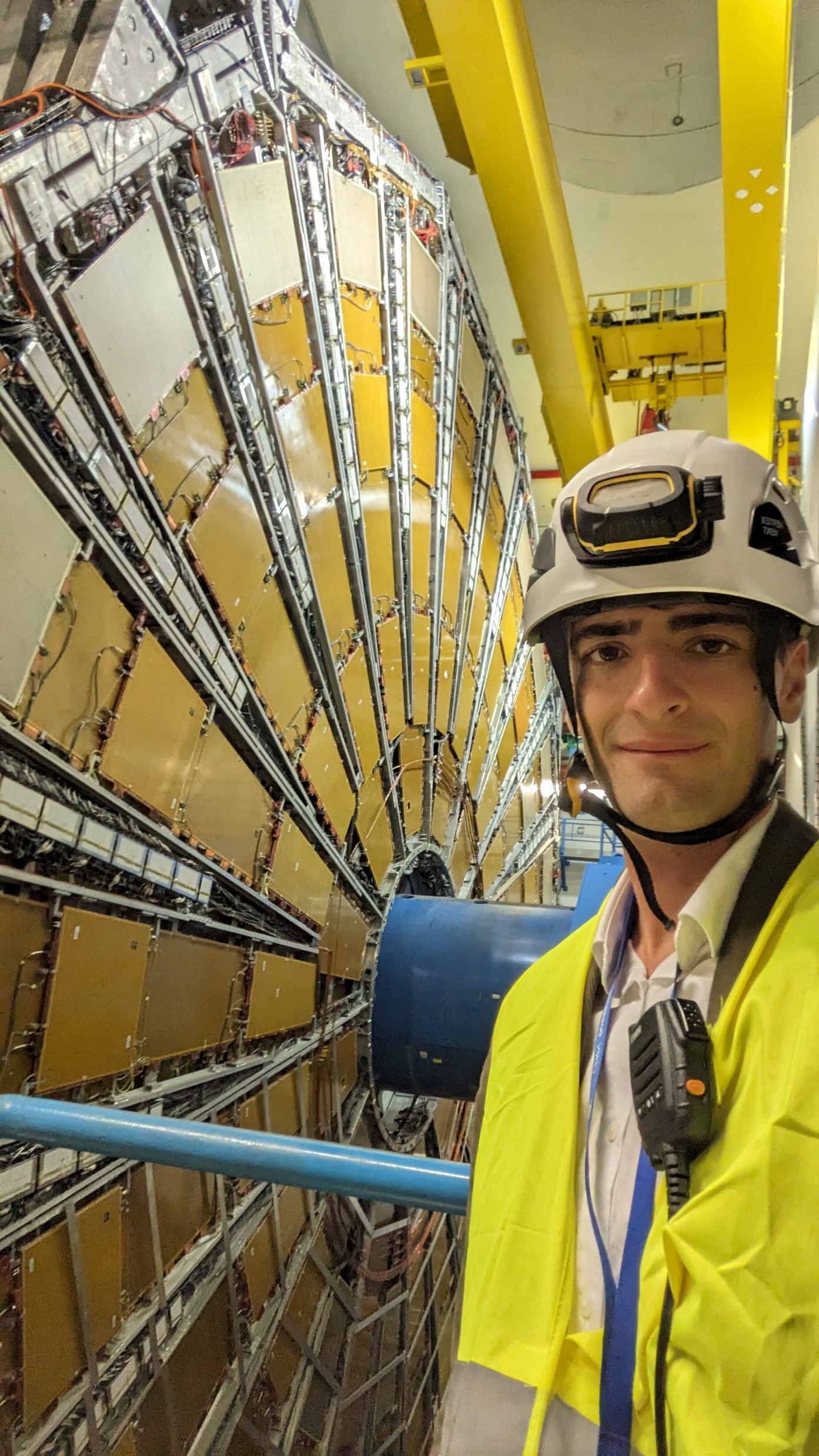 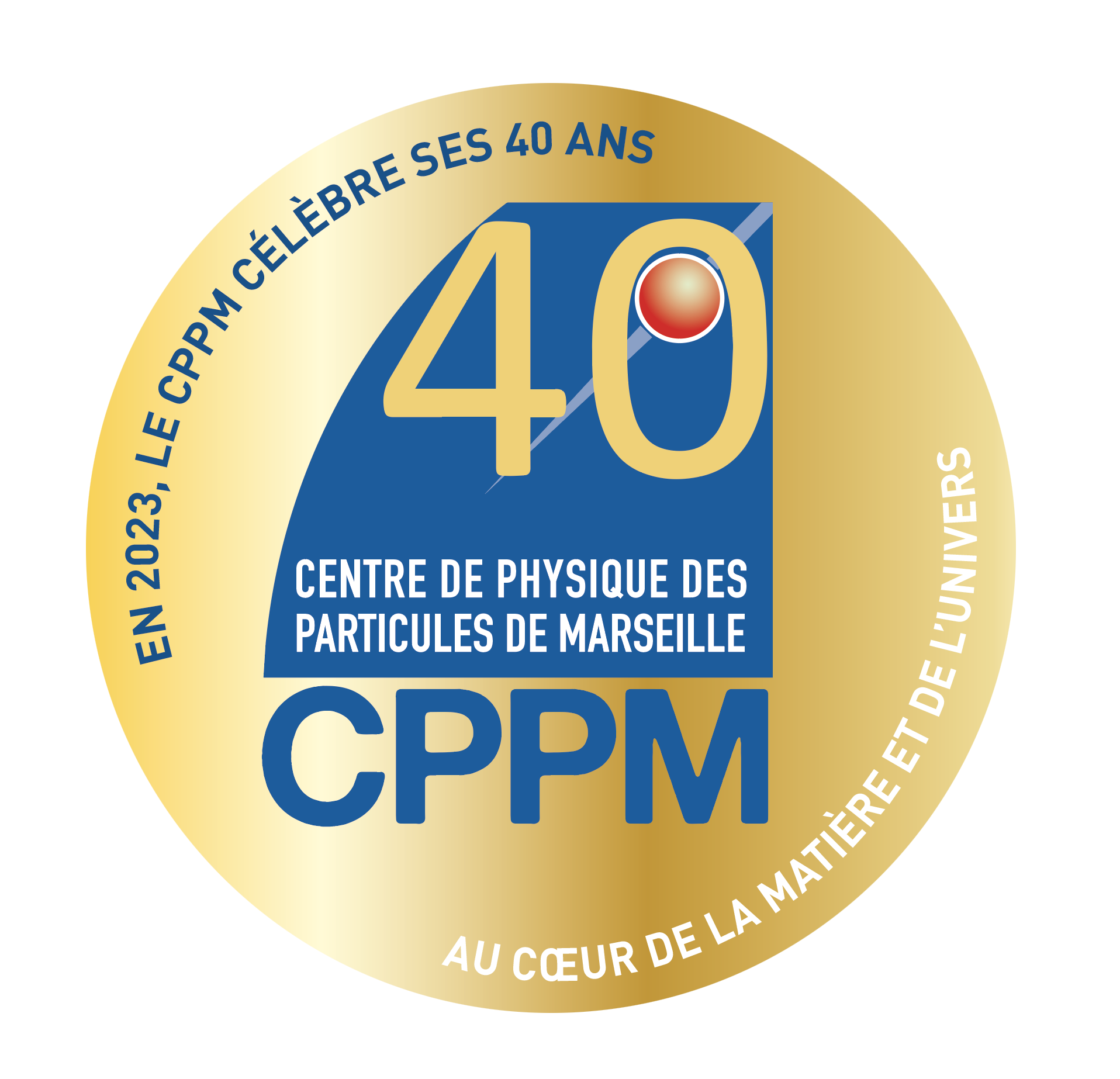 Mathieu Biaut, ingénieur informatique au CERN
Pascal Pralavorio, chercheur au CPPM – équipe Matière Noire
Brèves de science
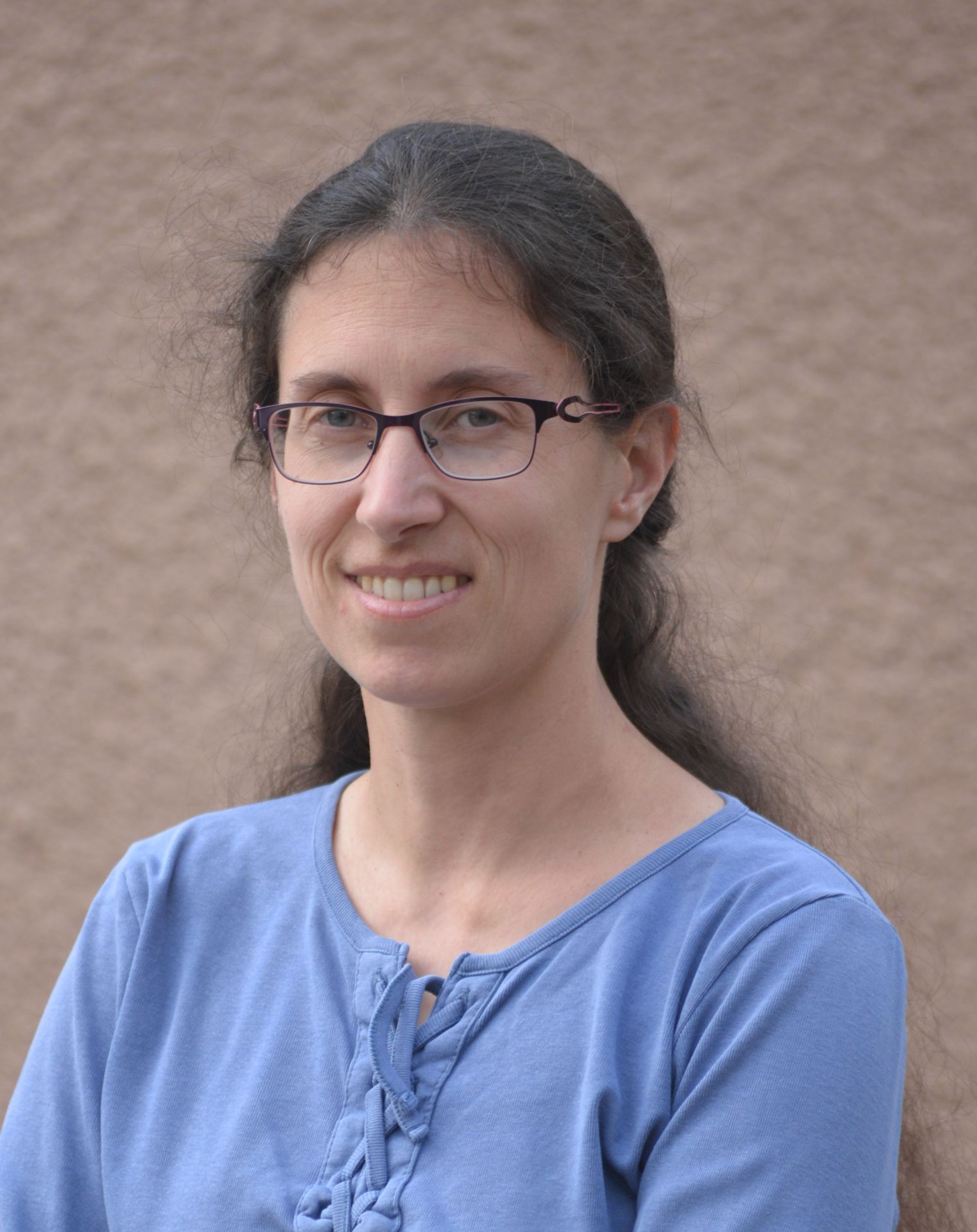 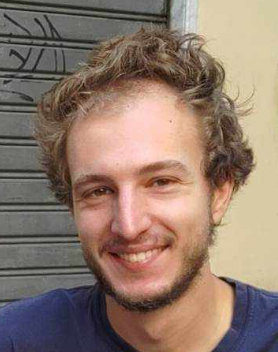 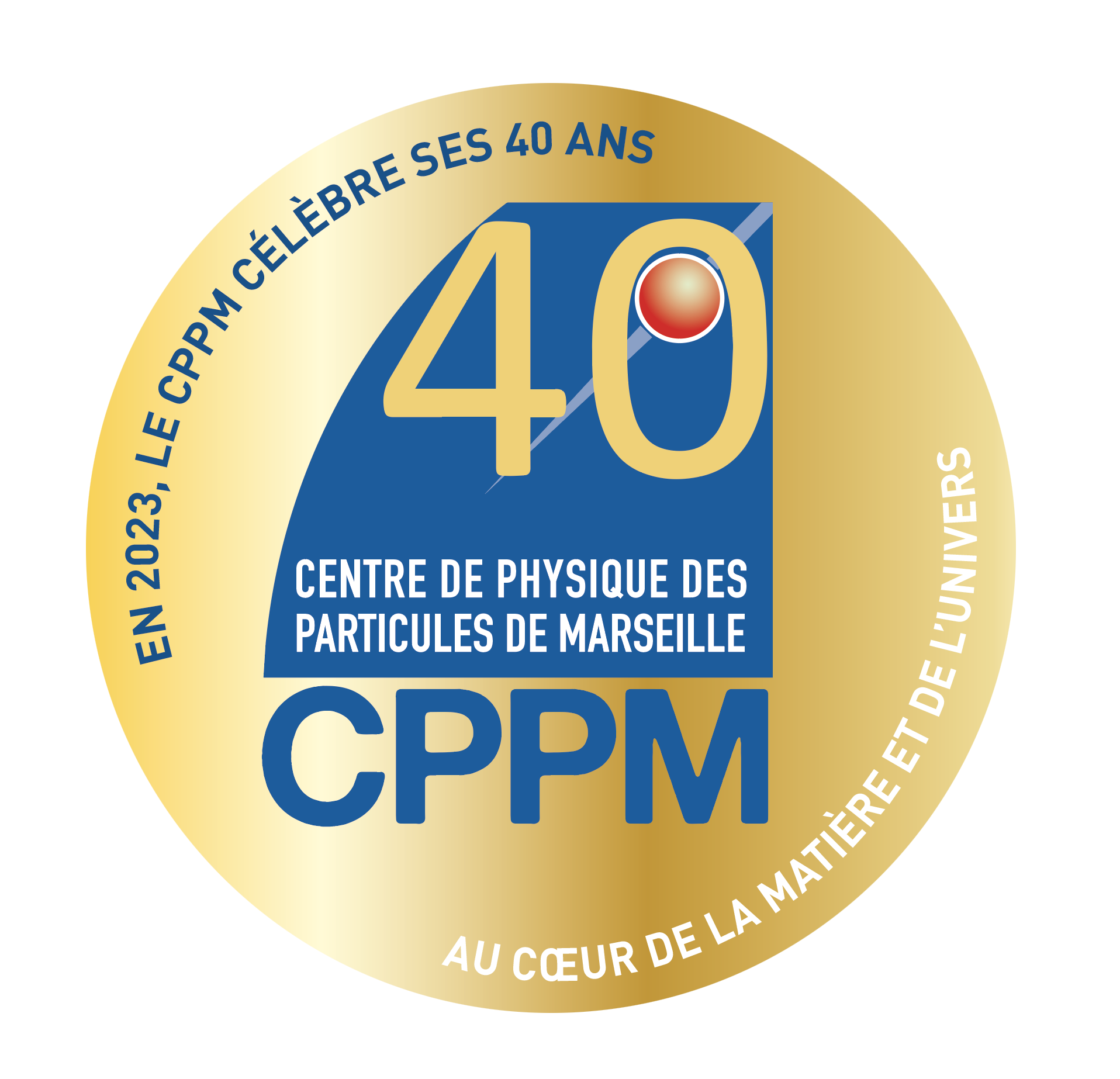 Elisabeth Petit, chercheuse en physique des particules
Godefroy Vannoye, doctorant en astroparticules/neutrinos
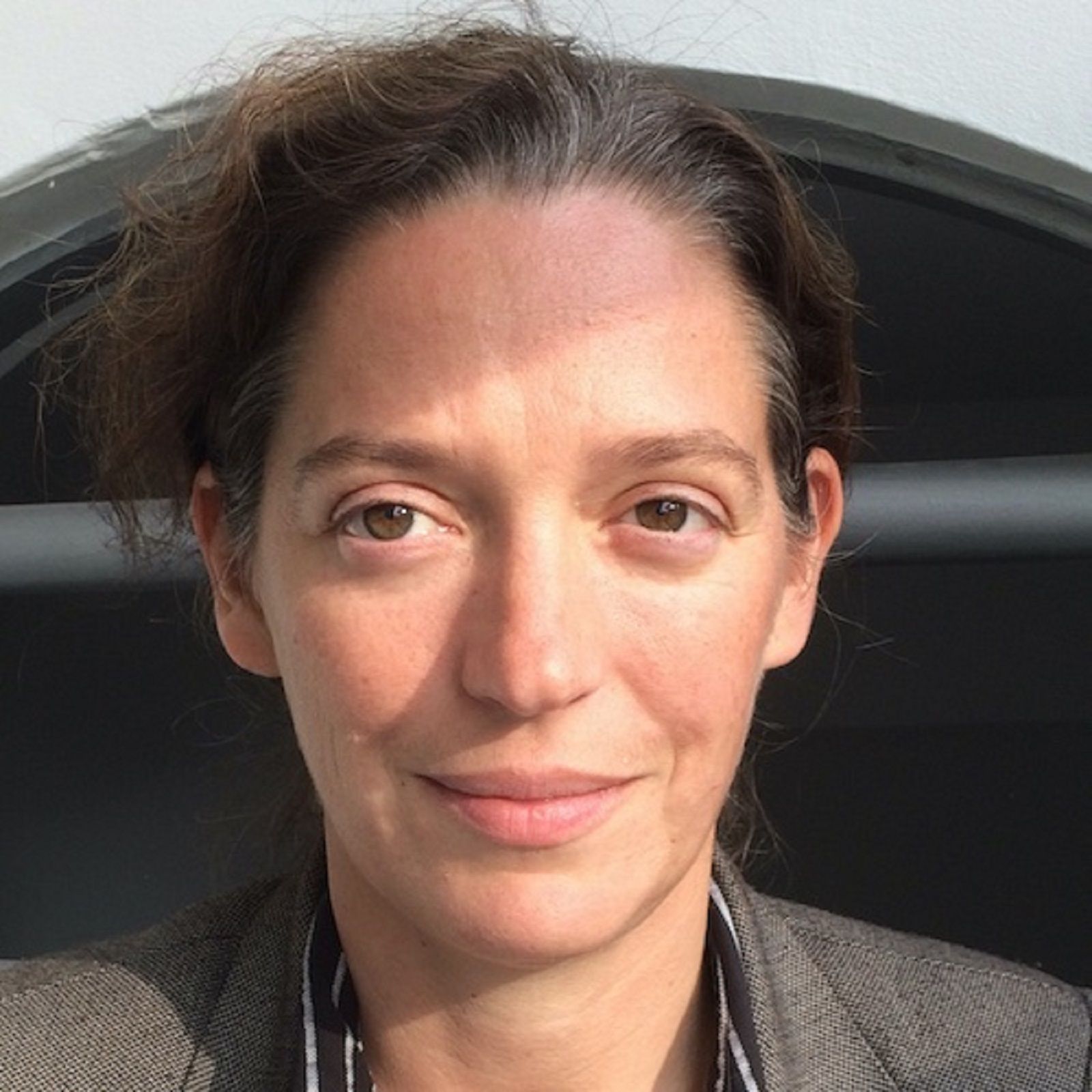 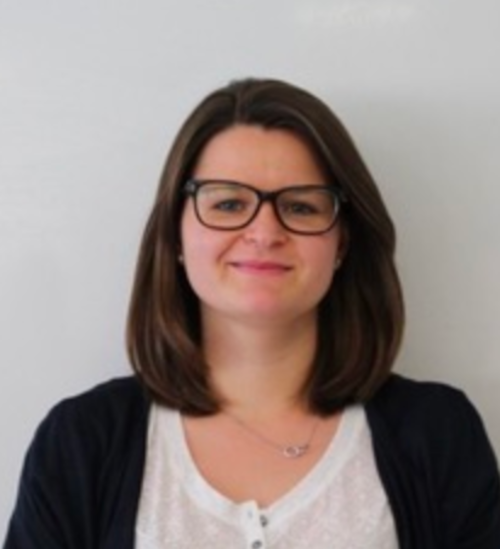 Floriane Cannet, doctorante en imagerie biomédicale
Stéphanie Escoffier, chercheuse en cosmologie
Table-ronde : 
Evolution de nos métiers depuis 40 ans
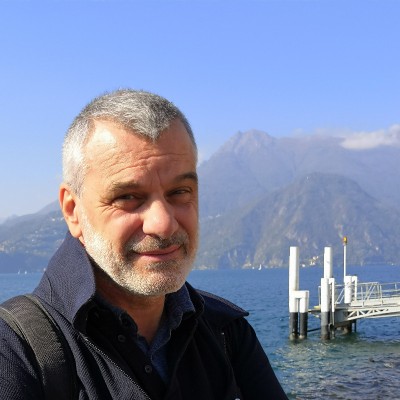 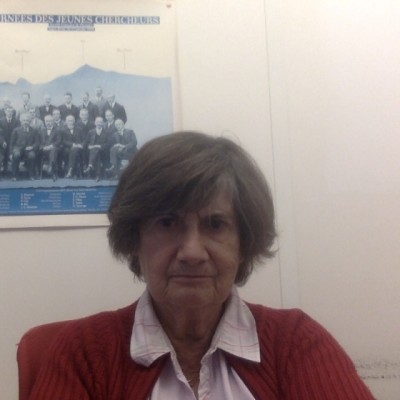 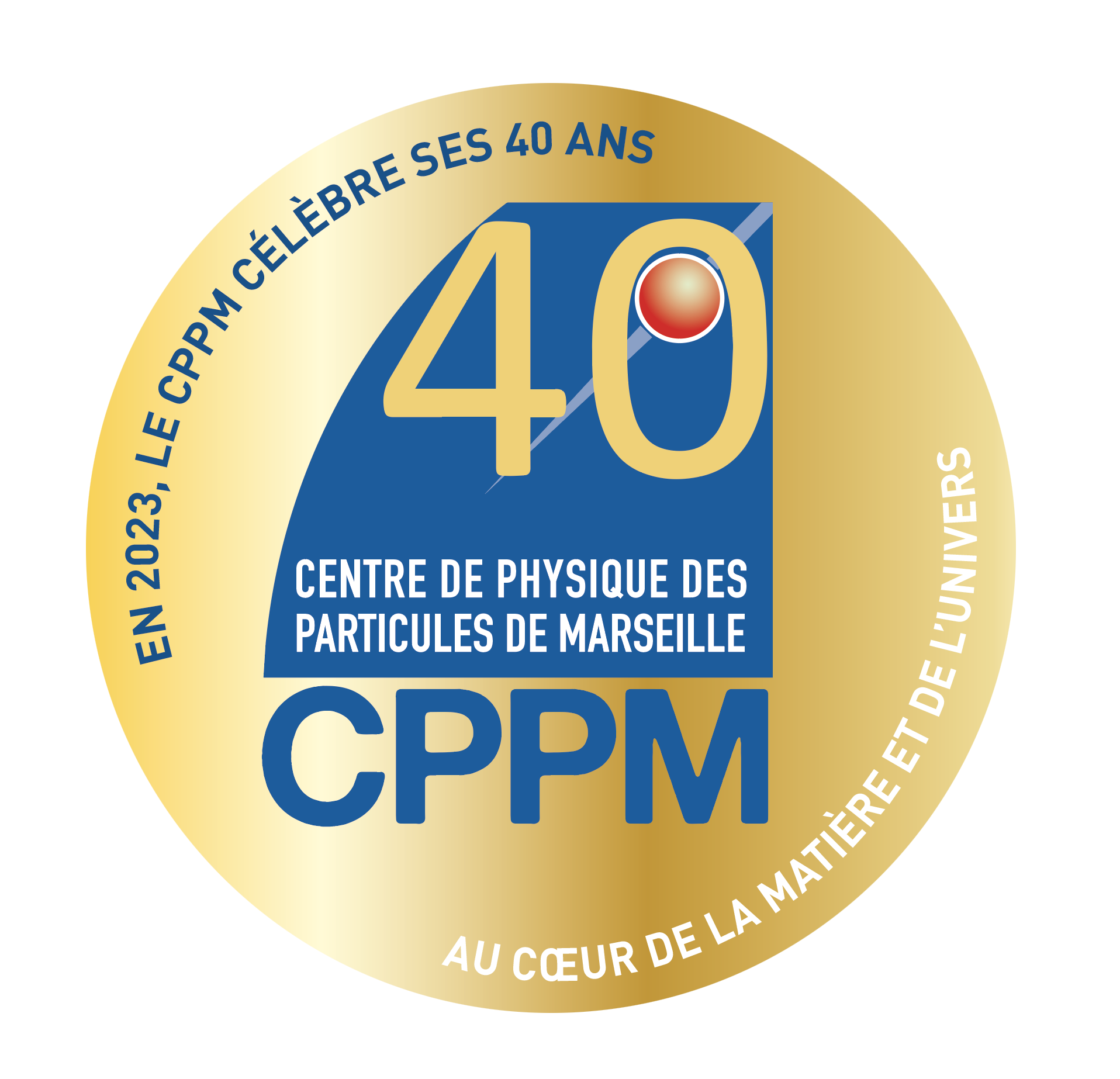 Patrick Pangaud, ingénieur – service électronique
Marie-Claude Cousinou, professeure – équipe Renoir
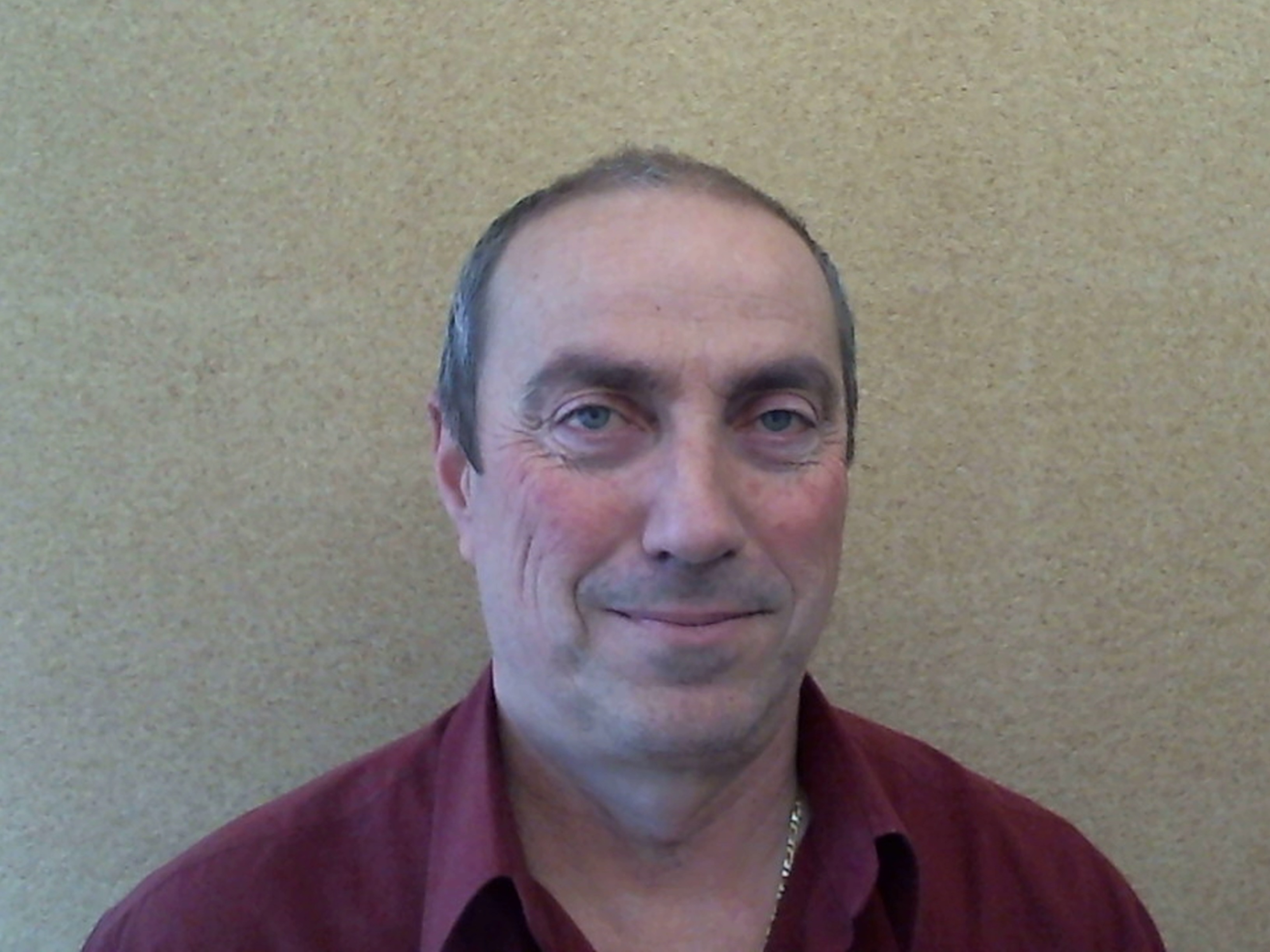 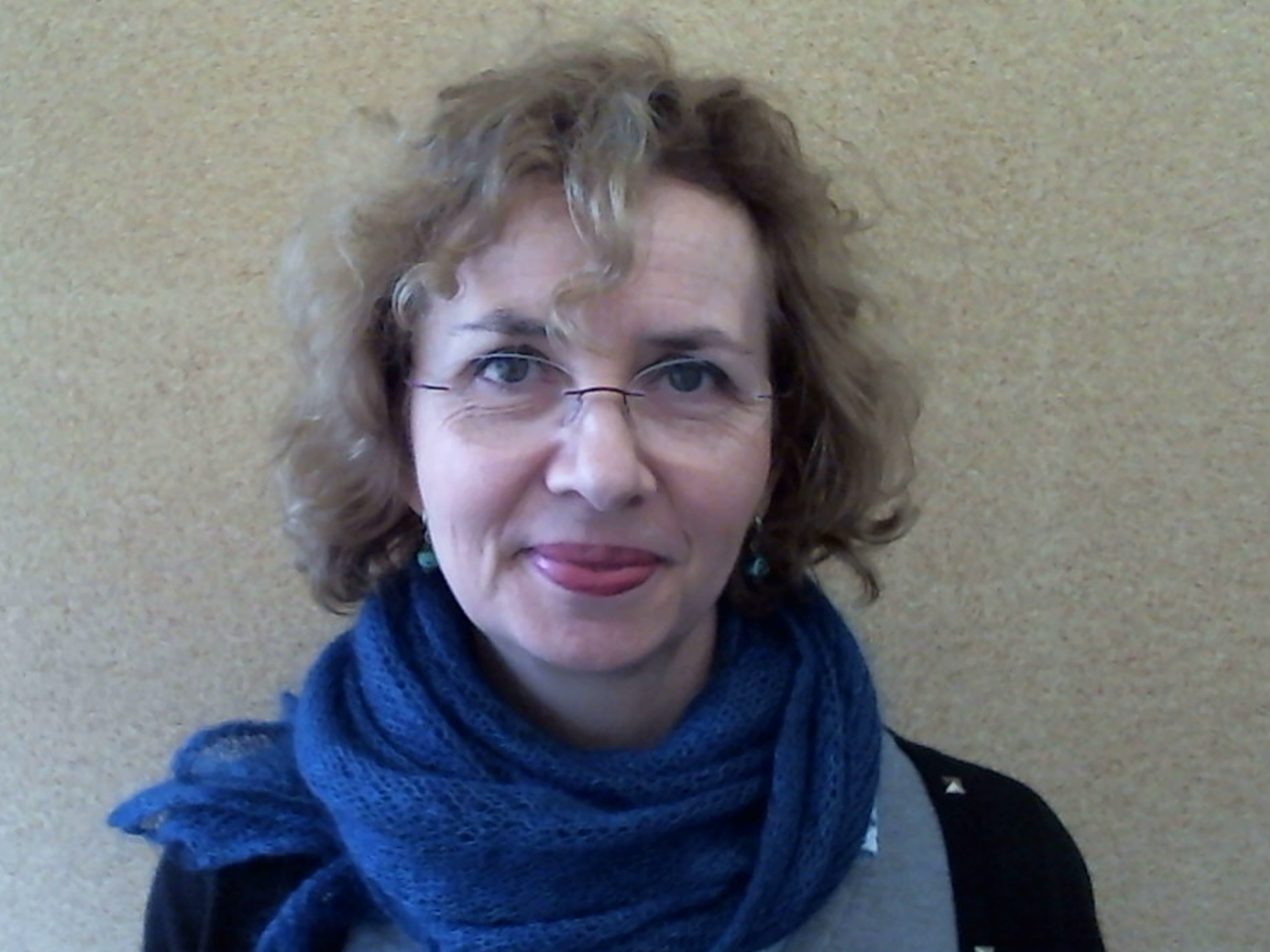 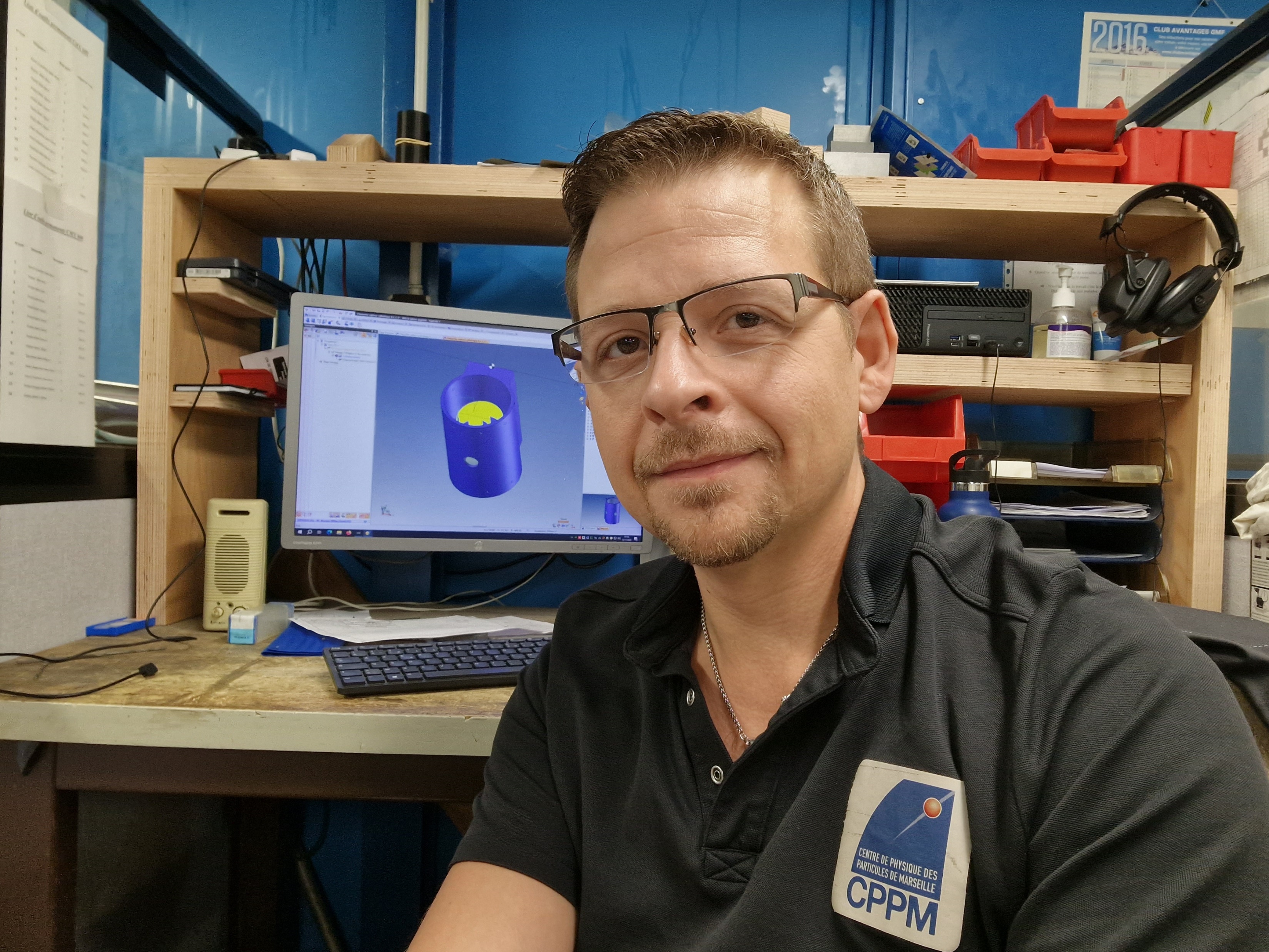 Danièle Laugier, ingénieure – service Détecteurs et données
Olivier Angelini, ingénieur – service mécanique
Guy Ingarsia, ingénieur – service financier